1
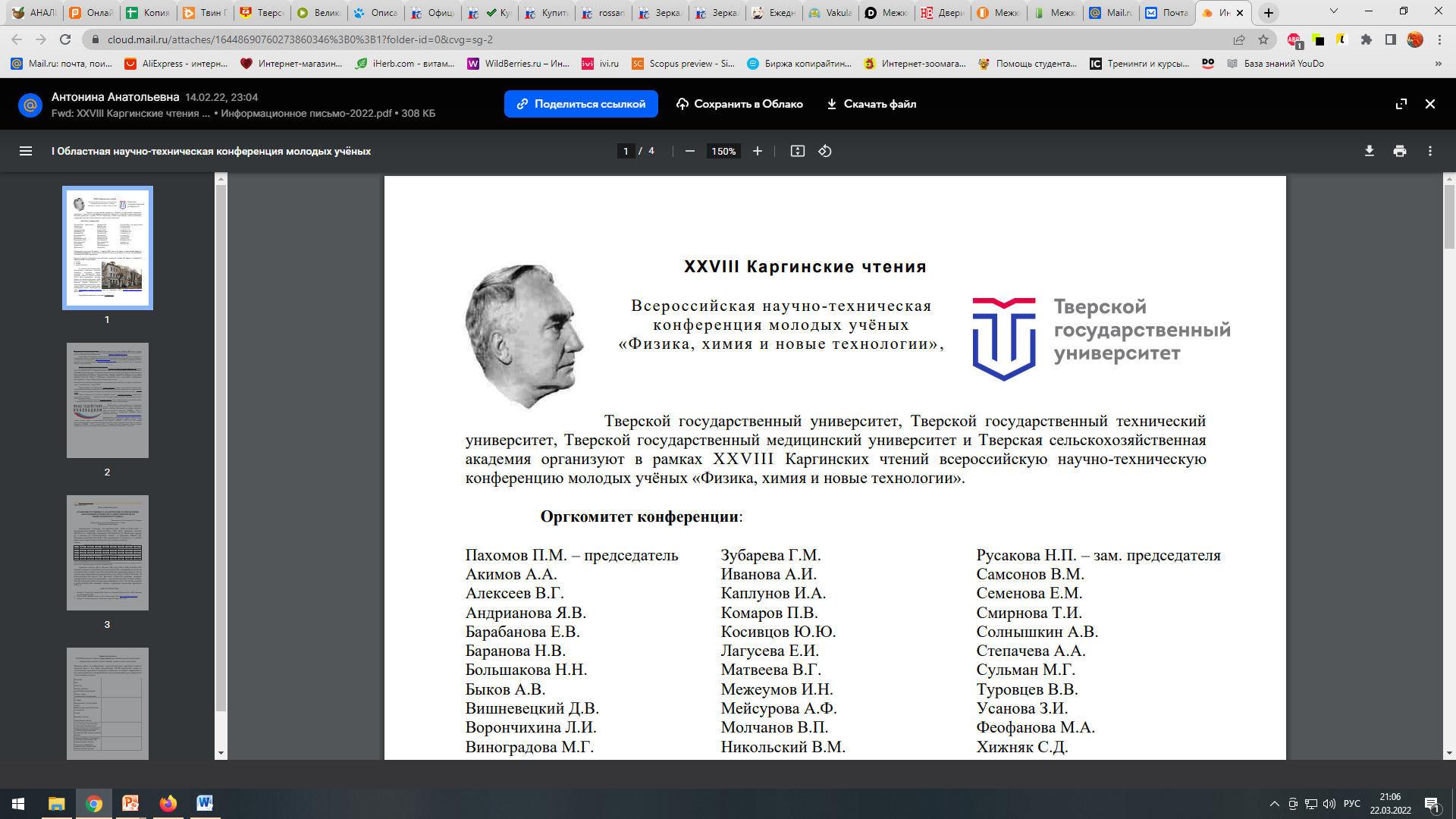 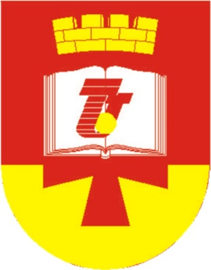 ИЗУЧЕНИЕ ФИЗИКО-ХИМИЧЕСКИХ СВОЙСТВ БЕЛКОВЫХ ЧАСТИЦ, ВЫДЕЛЕННЫХ ИЗ ФАСОЛИТверской государственный технический университет, Тверь, РоссияКафедра биотехнологии, химии и стандартизации
Базулева В.А.
bazvik@list.ru
Научный руководитель: к.б.н., доцент, Прутенская Е.А.
2
Актуальность исследования:
Используется растительное сырье – возобновляемый природный ресурс с высоким содержанием белковых веществ.
Применяются эффективные методы – экстракция  в ультразвуковом поле, вакуум-фильтрование, центрифугирование.
Ингибиторы возможно использовать вместо гербицидов для обработки зерна при его длительном хранении.
Возможно включение белковых ингибиторов в комплекс биологических добавок.
3
Этапы технологического процесса
Использование недорогостоящих реактивов для получения целевого продукта;
Применение нескольких ступеней фракционирования – экстракция, фильтрование, центрифугирование;
Сохранение биологической активности белковых веществ, так как процесс ведется при пониженной температуре
Измельчение сырья
Экстракция буферным раствором с применением ультразвука/без УЗ
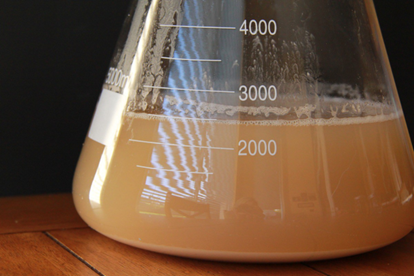 Центрифугирование
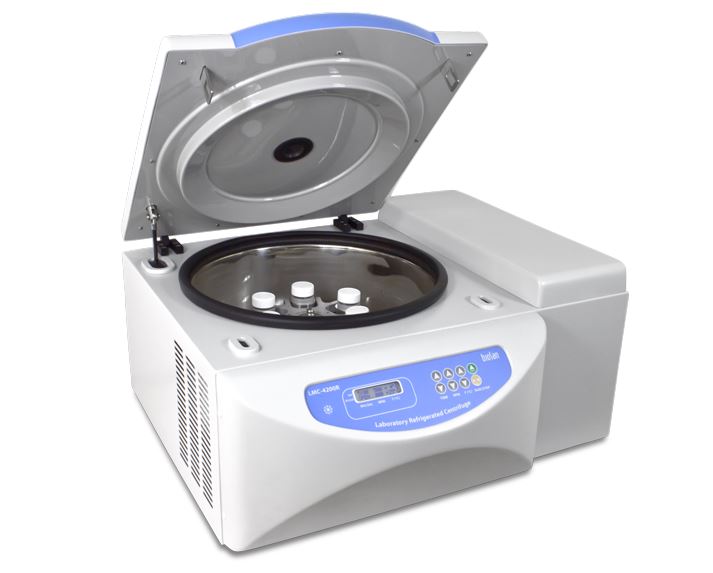 Очистка от жиров и фенолов
Сушка белковых веществ и крахмала
4
Результаты исследования размеров белковых частиц
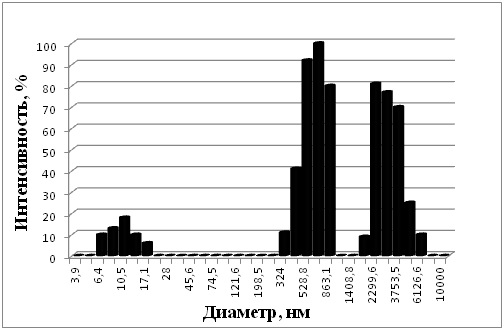 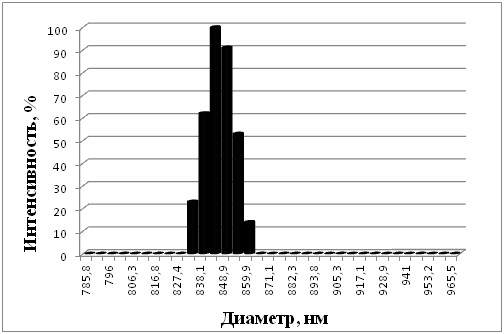 частицы в растворе альбумина под углом 90º
частицы в растворе альбумина под углом 15º
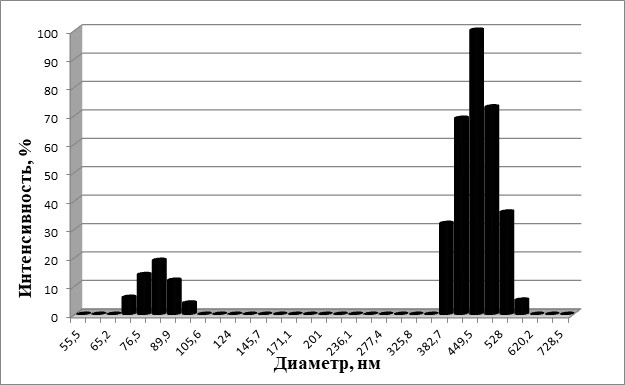 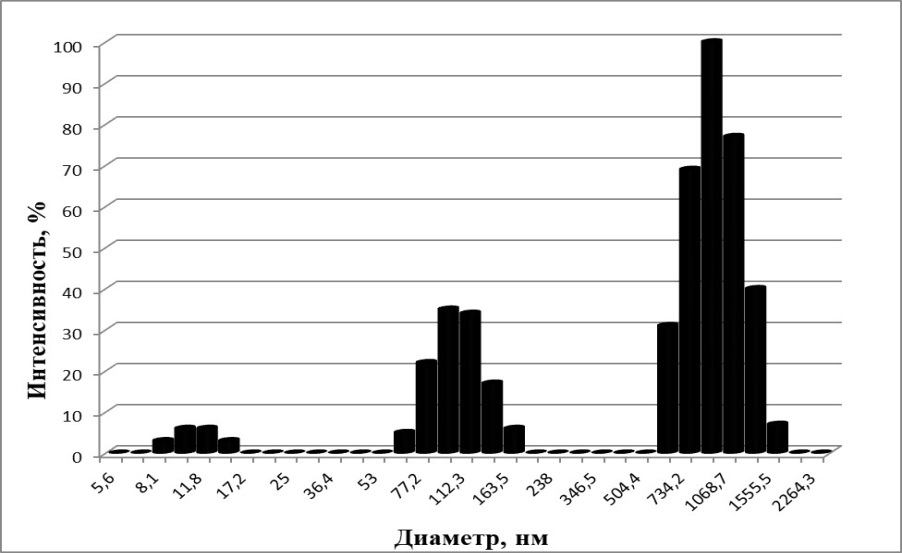 частицы в растворе белка фасоли под углом 90º
 (ультразвуковое воздействие 15 минут)
частицы в растворе белка фасоли под углом 90º
5
Физико-химические характеристики белковых ингибиторов
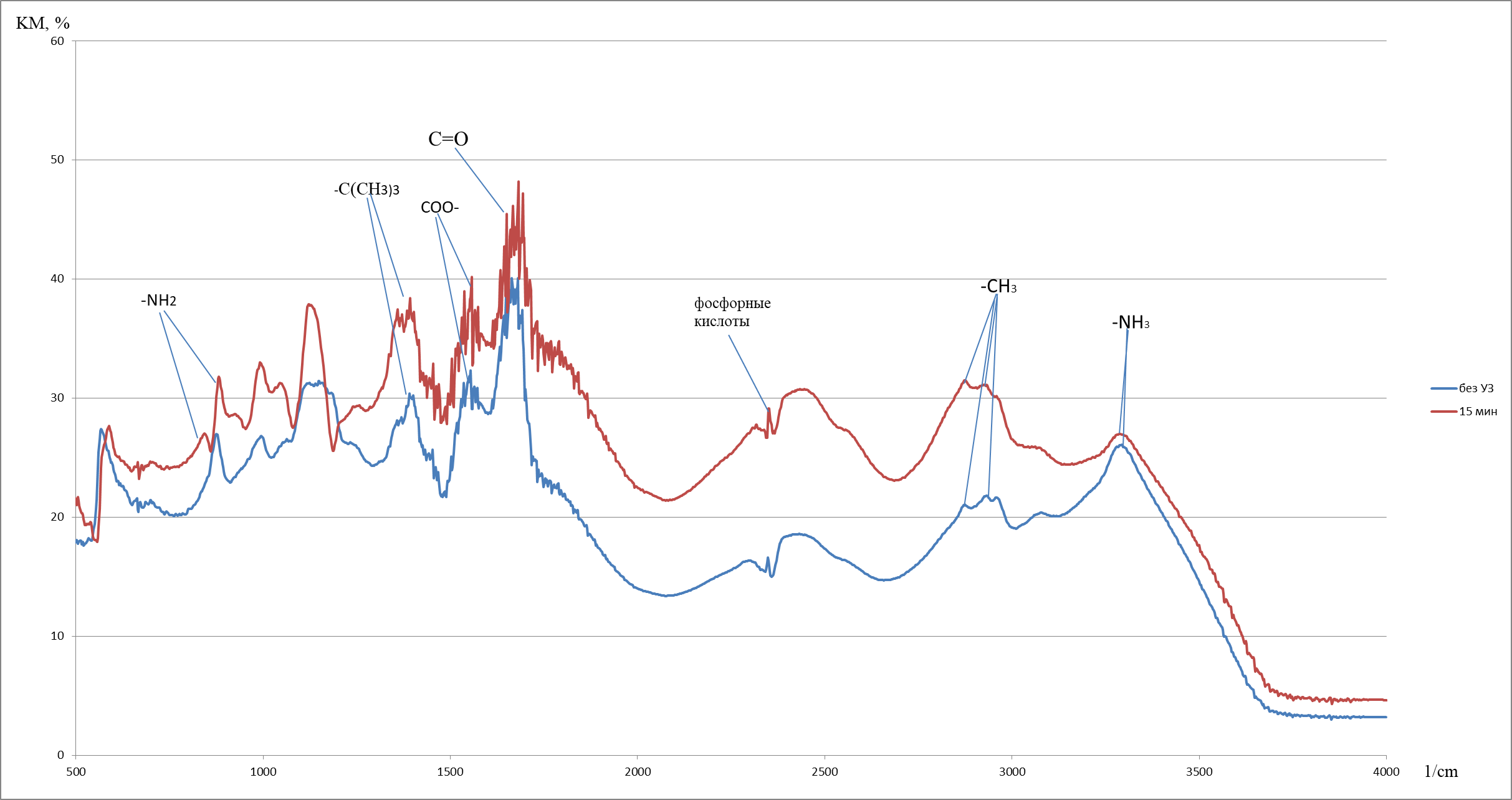 Кривая ИК-спектров белков частиц, полученных без ультразвукового воздействия
Кривая ИК-спектров белков частиц, полученных при УЗ-обработки в течение 15 минут
6
Физико-химические характеристики белковых ингибиторов
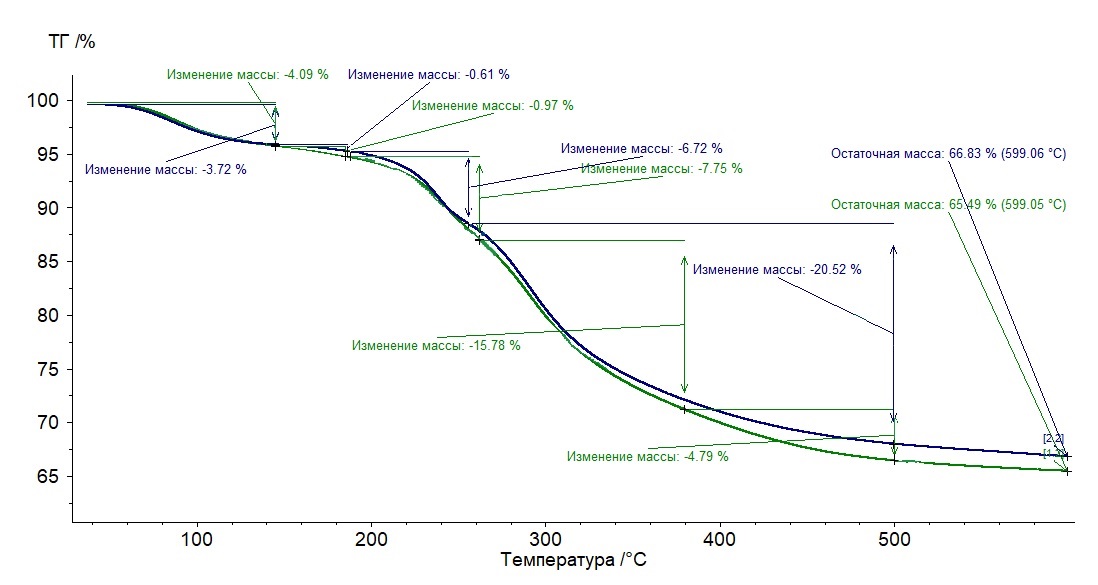 [1.2] –белковые ингибиторы, полученные без ультразвука
[2.2]-белковые ингибиторы, полученные с ультразвуком в течение 15 минут
7
Заключение
Был изучен химический состав белковых веществ из фасоли (белок 89.0±1%, липиды 0.5±0.01%, крахмал 0%).
Ультразвуковая экстракция изменяет размеры частиц (уменьшение с 620 нм до 380 нм) тем самым увеличивает ингибиторную активность с 5 ед/г до 25 ед/г, то есть белковые вещества становятся более реакционноспособными.
УЗ-воздействие изменяет структуру белковых веществ, появляются разнообразные химические группировки:  карбоксильный анион (1590-1600 см-1), гидрофосфатные группировки Р-О-Н (~1050 см-1), группы NH3 (~3280 см-1), увеличивается количество метильных групп CH3 (~2900 см-1).
Фазовый переход при 120°С характеризует удаление коротких цепей, при 500°С происходит потеря 20-21% массы – возможно удаление липидных фракций из общей массы белка.